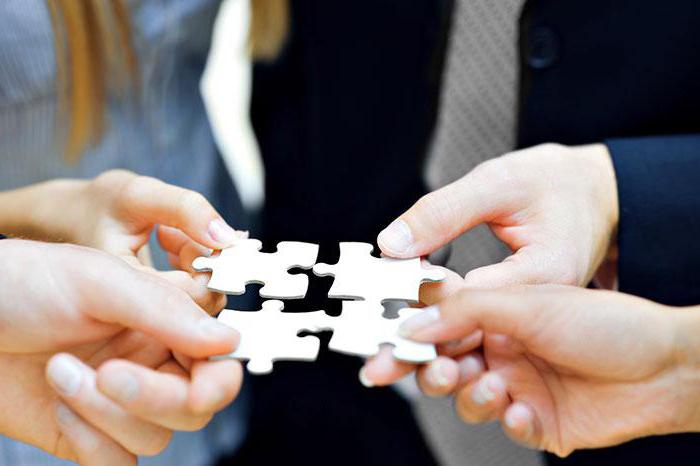 Теорія управління соціальними процесами
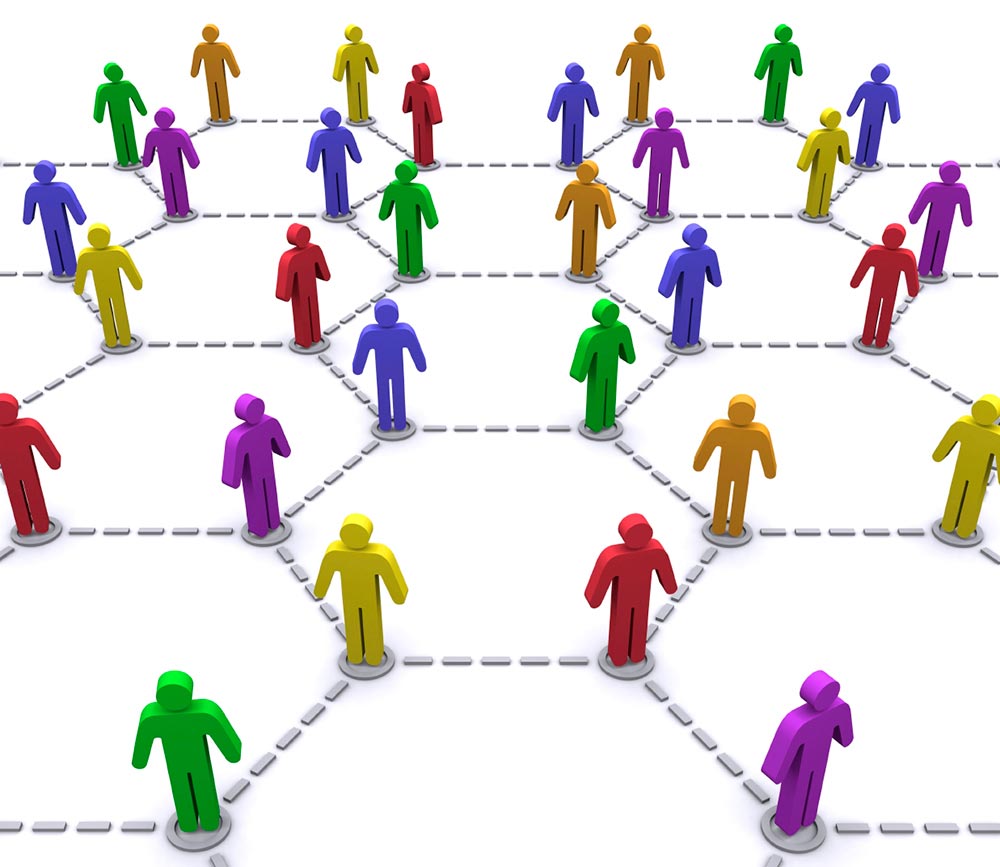 Теорія управління соціальними процесами – міждисциплінарна мультипарадигмальна наука, що розкриває проблеми розвитку наукових поглядів на сутність управлінських відносин як складноешелонованого, багаторівневого різновиду взаємин в соціальному просторі суспільства. В межах лекційного курсу аналізу підлягають сучасні теорії мотивації соціально адекватного менеджменту, стратегічного та ситуативного управління соціальними процесами, трансформацію управлінських структур, соціальних технологій в управлінні. Семінарська складова дисципліни присвячена розвитку світової та вітчизняної управлінської думки .
Основними завданнями вивчення дисципліни «Теорія управління соціальними процесами» є:
вивчення одномірних та синтетичних управлінських теорій;
аналіз основоположних тез, постулатів і концепцій, які розкривають сутність управління соціальними процесами як соціальної системи та соціального інституту;
формування уявлення про типологію управлінських організаційних структур;
аналіз методів управління соціальними процесами в організації;
аналіз основних методів мотивації співробітника до цілеспрямованої усвідомленої діяльності.
Метою викладання навчальної дисципліни «Теорія управління соціальними процесами» є вивчення основних етапів та напрямів розвитку української і зарубіжної соціально-управлінської думки, а також аналіз сучасних управлінських теорій
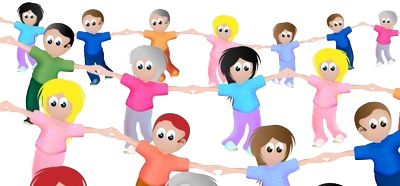 вміти: 
оперувати категоріальним апаратом теорії управління соціальними процесами;
розрізняти головні школи та напрямки теорії управління соціальними процесами за змістом основних ідей теоретичними підходами;
вирішувати завдання пов'язані з придбанням теоретичних знань і навичок з галузевого, ситуаційного та стратегічного управління;
застосовувати теоретичні моделі для пояснення управлінських процедур і технологій;
аналізувати соціальні аспекти управлінських відносин і пропонувати їх практичне вирішення;
адекватно входити в багатовимірне організаційне середовище на основі знання його закономірностей, особливостей управлінських комунікацій.
Згідно з вимогами освітньо-професійної програми студенти повинні:
знати: 
етапи історичного розвитку теорії управління соціальними процесами і становлення світової управлінської парадигми;
основні управлінські школи, напрями та парадигми, їх теоретичні основи, представників;
методологічні процедури та технічні прийоми вирішення управлінських завдань і ділових управлінських ігор;
структурні елементи управління соціальними процесами як системи та їх характеристику;
сутність управлінських процесів.
Предметом вивчення навчальної дисципліни «Теорія управління соціальними процесами» є управління як соціальний процес, що має свої детермінанти, методологію, галузеву та ситуаційну специфіку.  
В процесі управління соціальними процесами концентрується досвід та лідерські якості керівника, організаційна філософія та клімат колективу, традиції та інновації, результати виконання окремих управлінських функцій – організації, діагностики та аналізу управлінського середовища, прогнозування майбутнього організації, моделювання діяльності, планування розвитку, контроль та корекцію. Перехід до ринкової економіки та політичного реформування актуалізувало необхідність створення процесу управління, сформованого на виборі альтернатив не тільки у визначеній ситуації, а й в умовах ризику та невизначеності. Здобутки теорії управління соціальними процесами пов‘язані у поєднанні психологічного, системного, когнітивного, дескриптивного та прескриптивного, синтетичного та інших підходів, тобто теорія управління соціальними процесами має мультипарадигмальний характер.
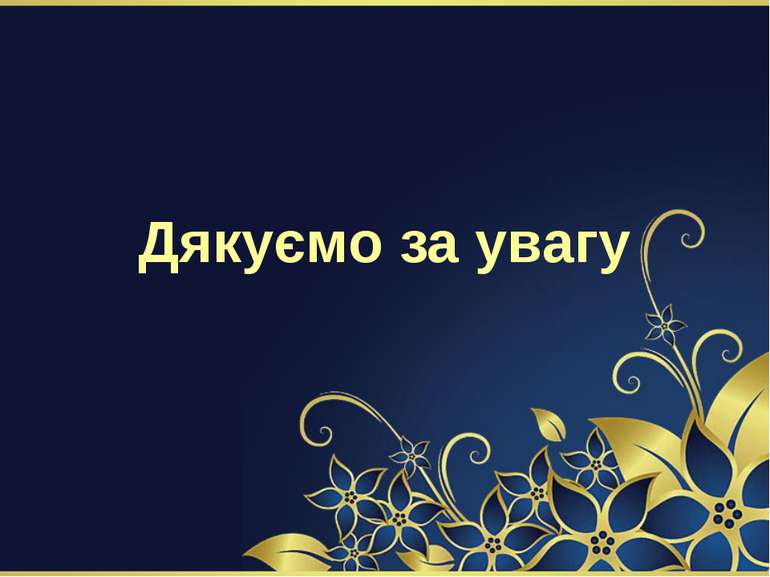